Entrepreneurship  and Small Business Management
Project  Title
Fall 2023
Executive Summary
The summary should address at least some the following elements of the plan:
Summarize the essence of your venture.
Why is this a good opportunity?
Product/Service description.
What are benefits to the target customer?
What is your competitive
     advantage?
Who is the management team? 
What is the expected profitability? And when will the company
     breakeven?
How much funding is required?
Company Overview
Introduction, Mission & Vision Statements, Business Model, Value Proposition, Competitive Advantage.
Product or Service Plan
Features, Product or Service Strategy, Benefits, Proprietary Rights, Stage of Development.
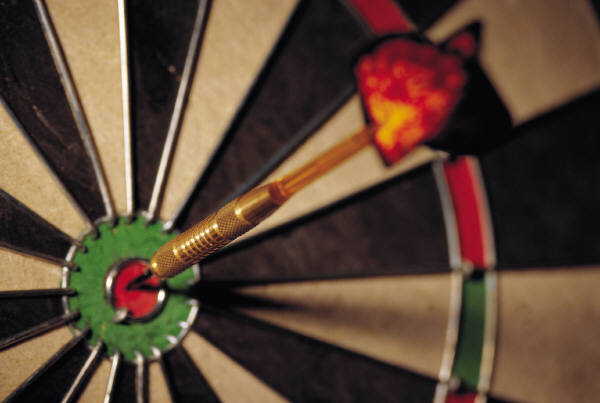 Marketing Plan
Customer Research, Target Customer Strategy, Channel Strategy, Positioning, Branding Strategy, Pricing Strategy, Internet Strategy, Communication Strategy, Sales Strategy, Revenue Model.
Operations Plan
Introduction, Operations Strategy, Scope of Operations, Research, Development and Engineering, Costs and Expenditures.
Development Plan
Development Strategy: (you may obtain 2 or 3 strategies, not necessarly all of them)
Product and process development; prototype development.
Intellectual property.
Marketing strategies.
Agreements with key customers, distributors or suppliers.
Agreements with key customers, distributors or suppliers.
Strategic alliances.
Facility construction and equipment installation.
Competitive Advantage
Sustainable Competitive Advantage
How can you maintain and sustain your competitive advantage?
How will you always be one step ahead of your competitors?
  (R&D; Technology)
Guerrilla Marketing Strategies
It is  unconventional, low-cost, and creative marketing techniques that allow a small company to realize a greater return from its marketing investment than do larger rivals. By applying one these strategies, entrepreneurs and SMEs in general will be able to get target customers’ attention and obtain a larger market share. 
The researchers utilized/applied/used one of the guerrilla marketing techniques by …………………….
Risks
Identify the major risks that your venture faces. Focus on those that may have a critical impact on the success of your venture, not the ordinary operating risks faced by any business. 
Risks may include: the market itself, competitors, product/service price, technology and financial risk.
Funding
Funding Requirements, Funding Strategies, Sources and Uses of Funds, Offering.
Thank you for your attention